Die verlorene Münze
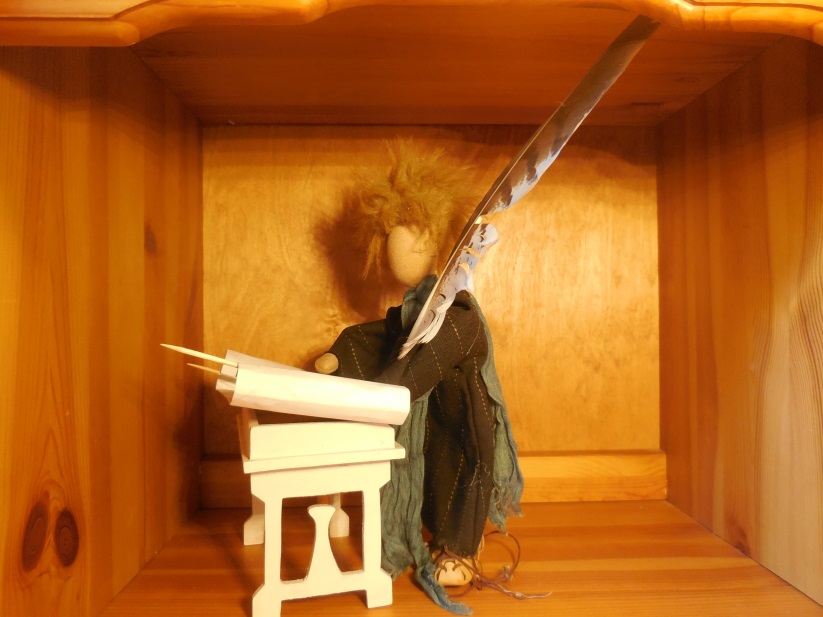 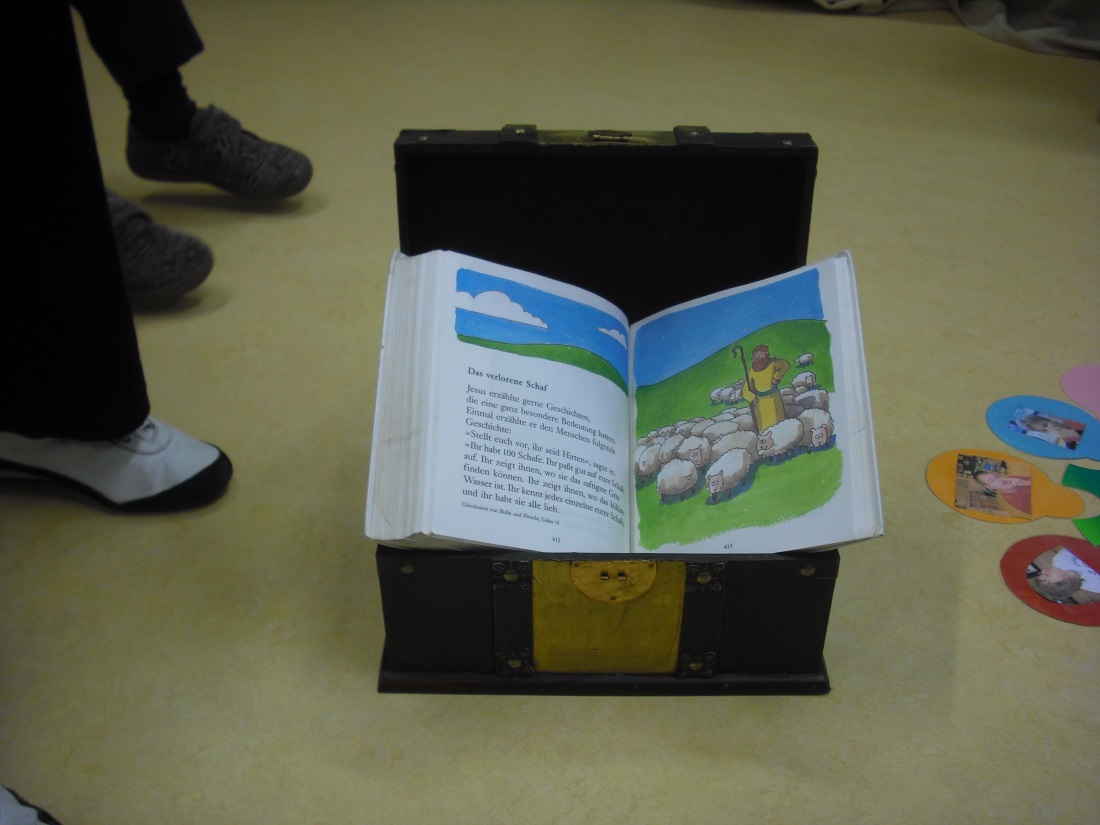 Lukas hat es aufgeschrieben.
Wir können es in der Bibel lesen:
Lk 15, 8-10
Fotos: Annette Zimmermann
1
Jesus erzählt:
2
Foto: Annette Zimmermann,  nur zum schulinternem Gebrauch
Eine Frau hat 10 Münzen.Eine Münze ist weg.
3
Foto: free bible images, Andrea Rauch, nur zum schulinternem Gebrauch
Sofort  zündet sie eine Lampe an.
Foto: Annette Zimmermann
4
Sie fegt das Haus.
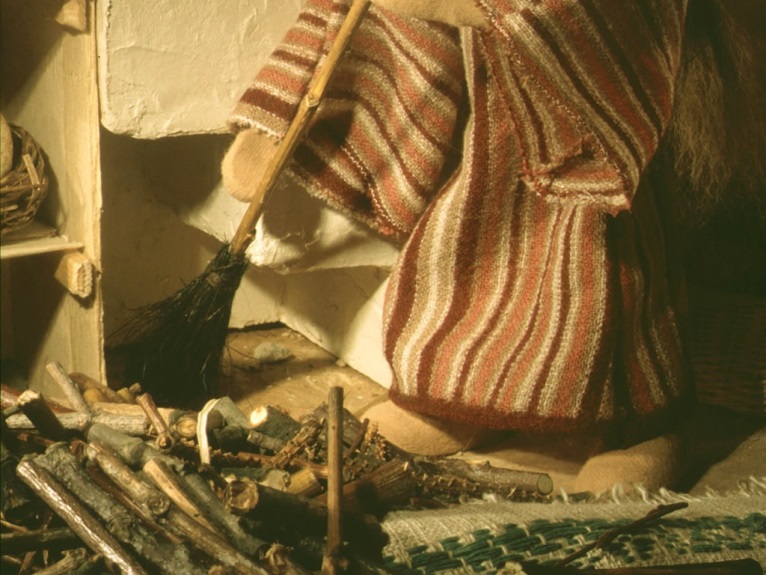 5
Fotos: free bible images, Andrea Rauch, nur zum schulinternem Gebrauch
Die Frau sucht sehr sorgfältig.
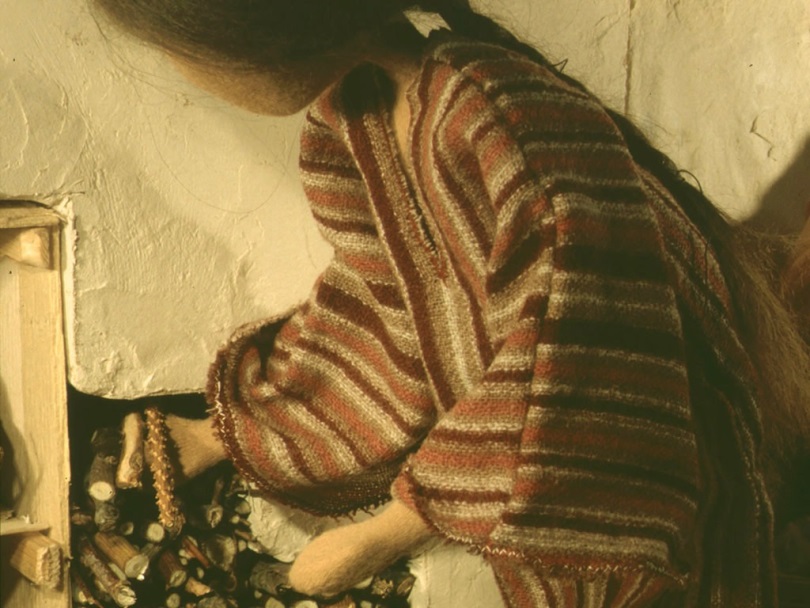 6
Fotos: free bible images, Andrea Rauch, nur zum schulinternem Gebrauch
Sie sucht und sucht und sucht…
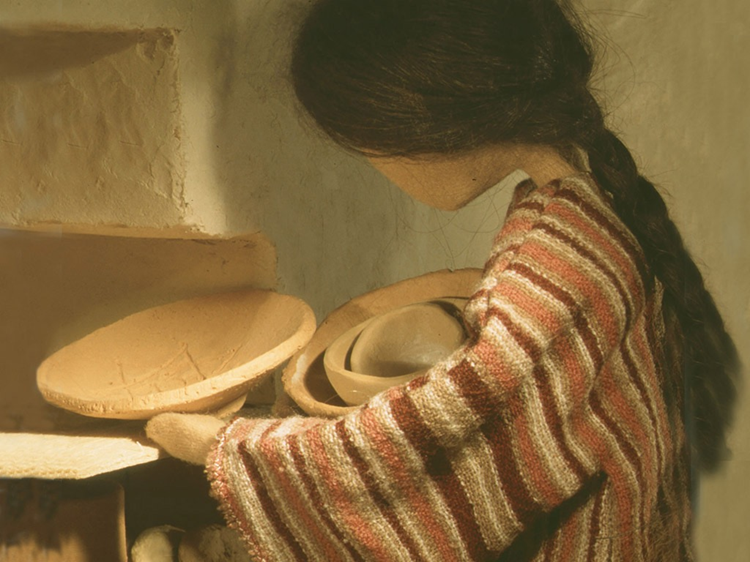 7
Fotos: free bible images, Andrea Rauch, nur zum schulinternem Gebrauch
bis sie die Münze findet.
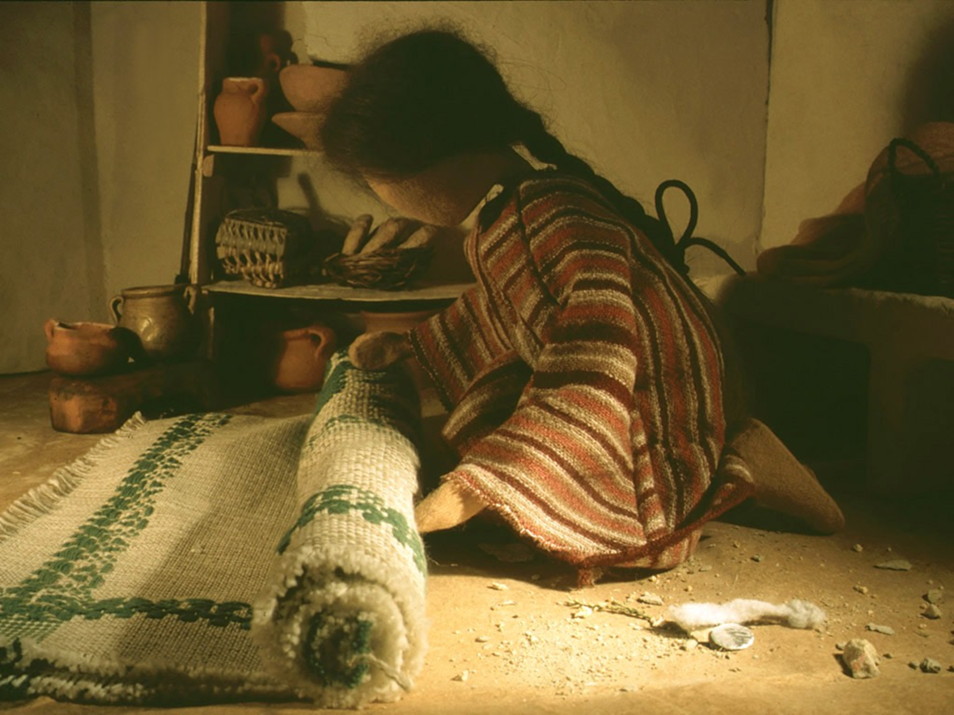 8
Fotos: free bible images, Andrea Rauch, nur zum schulinternem Gebrauch
Endlich findet sie die Münze.
Foto: free bible images, Andrea Rauch, nur zum schulinternem Gebrauch
9
Die Frau erzählt ihren Nachbarn und Freunden:„Ich habe meine Münze wieder gefunden.Freut euch mit mir!“
10
Foto: free bible images, Andrea Rauch, nur zum schulinternem Gebrauch
Genauso freuen sich die Engel Gottes,wenn sich ein Menschvom Bösen abwendet.
11
Foto: Annette Zimmermann, nur zum schulinternem Gebrauch